Aplikace lineárního programování
Ing. Radomír Perzina, Ph.D.
Příklady aplikací lineárního programování
Úloha o dělení materiálu (řezné plány)
Model optimalizace portfolia
Nutriční (vyživovací) problém
Rozvrhování výroby v rámci více období
Přiřazovací problém
Úloha o dělení materiálu (řezné plány)
Příklad
Při kácení dřevní hmoty v lesních porostech jsou jednotlivé kmeny rozřezány na 4 m dlouhé kusy. V tomto rozměru jsou pak sváženy na dřevosklad a následně vykupovány odběrateli. Dřevosklad obdržel speciální zakázku v této skladbě:
600 ks v délce 2,2 m
800 ks v délce 2 m
500 ks v délce 1,9 m
Určete, jakým způsobem bude probíhat rozřezání čtyřmetrových kusů na délky požadované odběratelem, aby bylo použito co nejmenší množství kusů původní délky? Pro zjednodušení uvažujte, že řezáním nedochází ke ztrátám na délce.
Řešení příkladu
Úlohu tohoto typu musíme začít řešit hledáním všech možných způsobů, jakými lze dělit čtyřmetrové kusy na požadované délky:
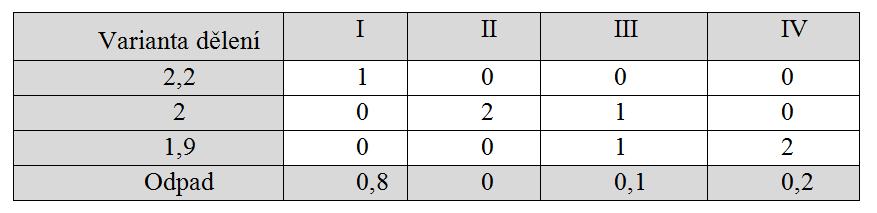 Řešení příkladu
Řešení příkladu
Omezující podmínky musí zabezpečit produkci požadovaných počtů rozřezaných kusů (800, 600, a 500 kusů pro délky 2, 2,2 a 1,9 m).
Levé strany omezujících podmínek budou záviset na dělení podle jednotlivých variant:
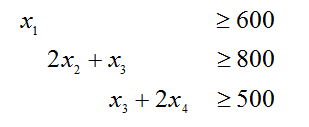 Řešení příkladu
Řešení příkladu – matematický model úlohy
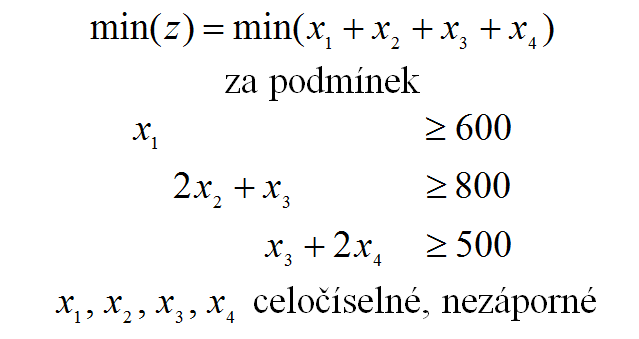 Řešení příkladu – číselné hodnoty
Model optimalizace portfolia
Modely optimalizace skladby portfolia jsou velmi populární. 
Jde v nich obvykle o nalezení takové skladby cenných papírů (eventuálně dalších aktiv), 
která by zajišťovala maximální výnos na vloženou (investovanou) jednotku při zadané míře rizika (tzv. Sharpeho model), 
nebo která by minimalizovala riziko při zadaném minimálním výnosu (tzv. Markowitzův model). 
Ukázka v následujícím jednoduchém příkladu.
Příklad
Máme k dispozici 1 milion korun a chtěli bychom investovat na burze cenných papírů. Vybrali jsme akcie dvou společností a dva druhy obligací, vybrané cenné papíry jsou charakterizovány očekávanou mírou výnosu za rok a dále číslem, vyjadřujícím míru rizika jednotlivých investic  (tabulka).
Investiční strategie předpokládá, že 
na období 1 roku chceme investovat do každého cenného papíru alespoň 5% z celkové částky, 
do obligací budeme investovat minimálně 30% z celkové částky
předpokládáme, že celková míra rizika nebude vyšší než 6.
Nalezněte optimální skladbu portfolia, aby byl očekávaný výnos co nejvyšší a přitom byly dodrženy zásady investiční strategie.
Příklad
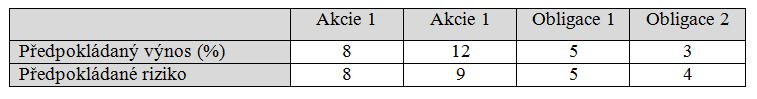 Řešení příkladu – omezující podmínky
Řešení příkladu – omezující podmínky
Řešení příkladu – matematický model
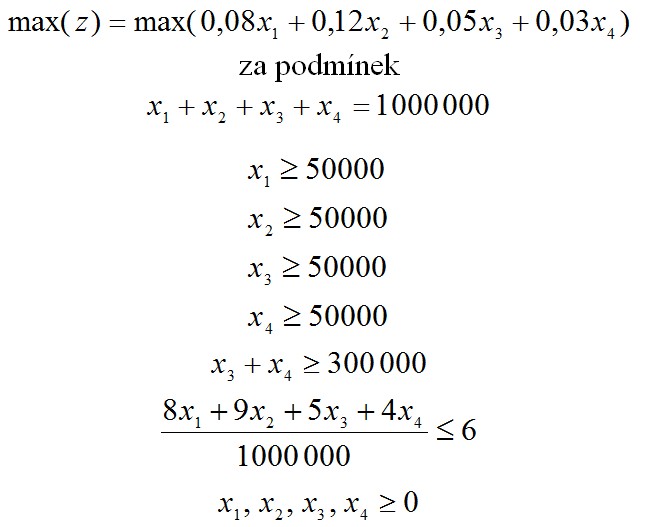 Řešení příkladu – číselné hodnoty
Nutriční (vyživovací) problém
Jako nutriční problém označujeme úlohy lineárního programování, jejichž cílem je nalézt takovou skladbu výživy, která nepřekročí stanovené limity a bude co nejlevnější. 
Aplikací nutričního problému je například míchání krmných směsí pro zvířata z aktuálně dostupných surovin, případně sestavování dietních jídelníčků pro osoby se speciálními požadavky nebo omezeními.
Příklad
Denní dávka výživy pro jistou skupinu dospělých osob by měla mít energetickou hodnotu 11000 kJ, měla by obsahovat minimálně 90 g bílkovin,15 mg železa a 400 mg vitamínu C. Současně by energetická hodnota neměla přesáhnout 14000kJ a množství bílkovin by mělo být menší než 150 g. 
Pro zabezpečení těchto požadavků jsou k dispozici 4 základní druhy potravin. Jejich složení z hlediska uvedených výživových komponentů (vždy na 100 g dané potraviny) a jejich cena v Kč za 100 g je uvedena v následující tabulce. 
Sestavte denní skladbu výživy tak, aby byla co nejlevnější a aby byly uspokojeny všechny výše uvedené požadavky (mohou být překročeny).
Příklad
Složení potravin z hlediska sledovaných výživových komponentů (vždy na 100 g dané potraviny) a jejich cena v Kč za 100 g:
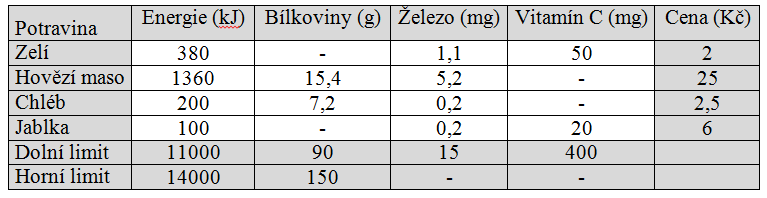 Řešení příkladu – účelová funkce
Řešení příkladu – omezující podmínky
Řešení příkladu – omezující podmínky
Řešení příkladu – matematický model úlohy
Řešení příkladu – číselné hodnoty
Rozvrhování výroby v rámci více období
Při stanovení výrobního programu musí každá firma zvážit své výrobní možnosti: jak zisk z vyráběných výrobků, tak náklady na jejich výrobu, včetně disponibilních kapacit (kapitálových, lidských, materiálových, časových). 
Všechny tyto prvky vytvářejí vlastní omezení v modelu optimálního výrobního plánování, kde optimalizačním kritériem je dosažený zisk v uvažovaném plánovacím období.
Jednou z netypických formulací dopravního problému je úloha o rozvrhování výroby v rámci více období. Tuto úlohu si ukážeme v následujícím příkladu.
Příklad
Výrobce kompresorů plánuje svou produkci na více období. 
Jednotkové výrobní náklady v tisících Kč se liší podle období a podle toho, zda se jedná o výrobu v rámci řádné nebo přesčasové pracovní doby. Náklady se dále zvyšují o skladovací náklady v případě, že je produkce vyrobená v jednom období expedována až v dalších obdobích. 
V následující tabulce jsou uvedeny výrobní kapacity a požadavky odběratelů v jednotlivých měsících a jednotkové náklady (výrobní + případné skladovací). Naplánujte produkci tak, aby byly minimalizovány celkové náklady.
Příklad
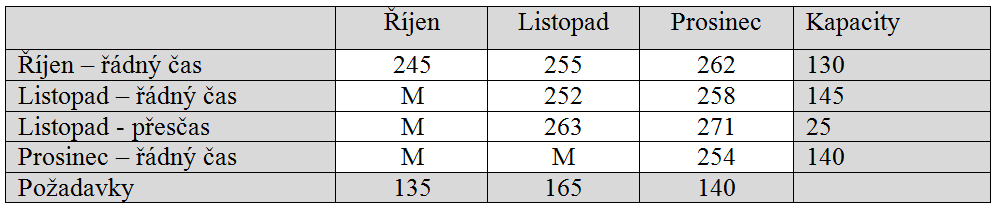 Řešení příkladu - matematický model
Jedná se o vyrovnaný dopravní problém, kterého matematický model bude:
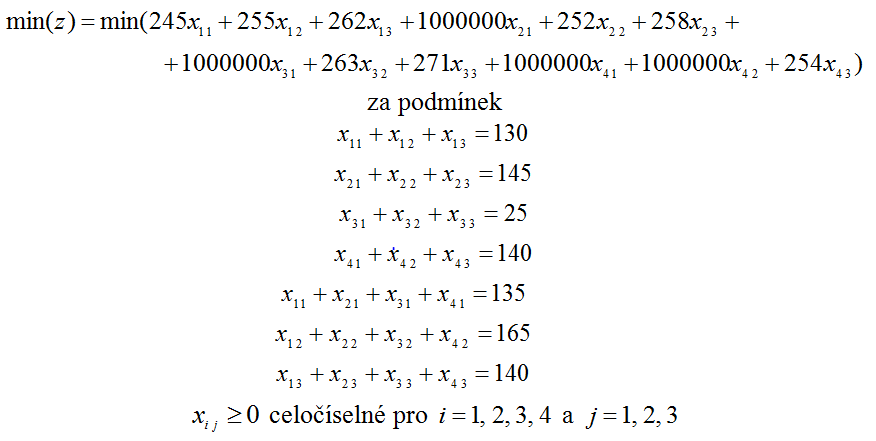 Řešení příkladu – výpočet
Protože nelze například produkci z prosince expedovat již v říjnu, je v odpovídajícím poli tabulky symbol M. 
Z výpočetního hlediska představuje tento symbol značně vysoký cenový koeficient tak, aby rozhodně nebylo výhodné dosadit za odpovídající proměnnou kladnou hodnotu a současně tak vysoký, aby byl lehce identifikován. V našem příkladu zvolíme M=1 000 000.
Protože kapacita produkce v měsíci říjen (130 kusů) nedosahuje požadavku na výrobu v tomto měsíci (135 kusů), bude určitě některá z proměnných ve sloupci Říjen i přes libovolně vysoký cenový koeficient kladná.
Řešení příkladu – číselné hodnoty
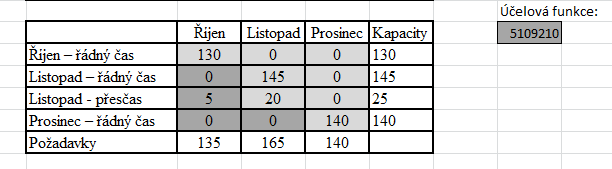 Minimální náklady na výrobu jsou 109 210,- Kč. Tyto výsledné náklady zjistíme tak, že náklady na optimální řešení, které jsou součástí výstupu MS Excel, snížíme o pětinásobek nákladů za nerealizovatelnou dodávku s cenou M=1 000 000.
Výroba nerealizovatelné dodávky, v našem případě výroba 5 ks kompresorů v listopadu v přesčasových hodinách pro dodání v říjnu, nebude prováděna.
Přiřazovací problém
Přiřazovací problém je speciální úlohou bivalentního lineárního programování. 
Principem je vytvoření dvojic z předem daných dvou množin prvků tak, aby toto přiřazení přineslo co nejvyšší efekt. 
Lze na něj nahlížet jako na speciální případ dopravního problému, přičemž je počet dodavatelů roven počtu odběratelů.
Příklad
Trenér sestavuje na soutěž tanečních dvojic družstvo složené ze čtyř párů. K dispozici má čtyři kluky a čtyři holky. Každý kluk může být v páru s kteroukoliv dívkou, kvalita různých párů je však různá. Trenér se snaží sestavit družstvo tak, aby v celkovém hodnocení družstva dopadli jeho svěřenci co nejlépe. Kvalita jednotlivých párů, ohodnocena na škále 1 až 10 je dána v následující tabulce.  Čím je hodnocení dvojice vyšší, tým je její kvalita lepší. Napište matematický model a určete optimální řešení.
Příklad
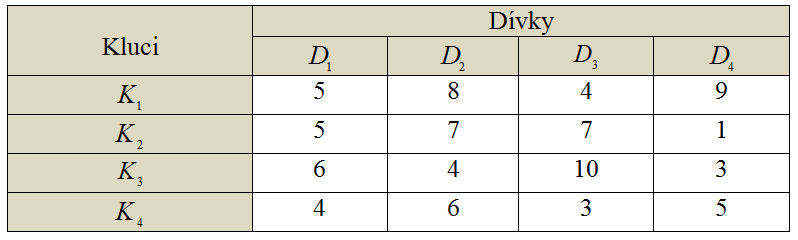 Řešení příkladu
Řešení příkladu – omezující podmínky
Každému klukovi může být přiřazena pouze jedna dívka a opačně každé dívce může být přiřazen pouze jeden kluk. Tyto podmínky vyjádříme matematicky takto:
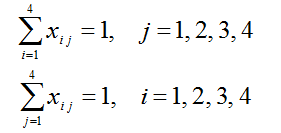 Řešení příkladu – účelová funkce
Celkové ohodnocení družstva po přiřazení dvojic se vyjádří jako součet ohodnocení po dvojicích:
Obecný matematický model přiřazovacího problému
Obecný matematický model přiřazovacího problému pro m prvků přiřazovaných skupin:






 
V případě nestejného počtu prvků ve skupinách doplňujeme skupinu s méně prvky fiktivním prvkem, podobně jako u dopravního problému.
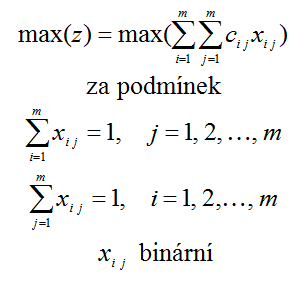 Řešení příkladu - matematický model
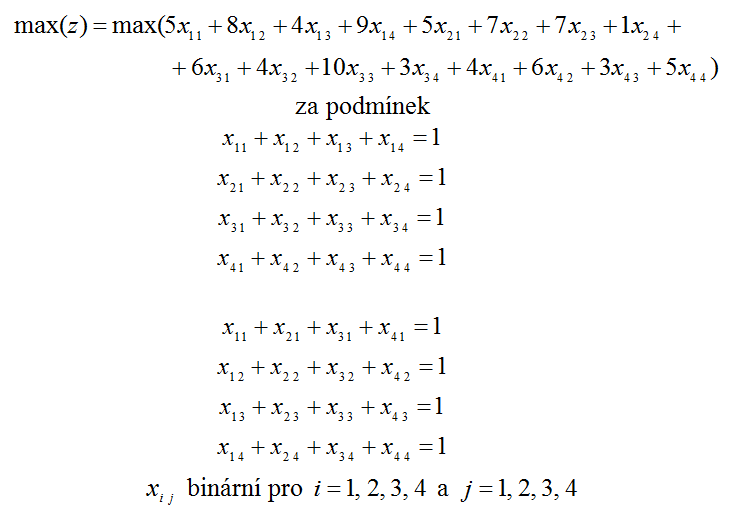 Řešení příkladu – číselné hodnoty
Celkové bodové hodnocení družstva bude 30.
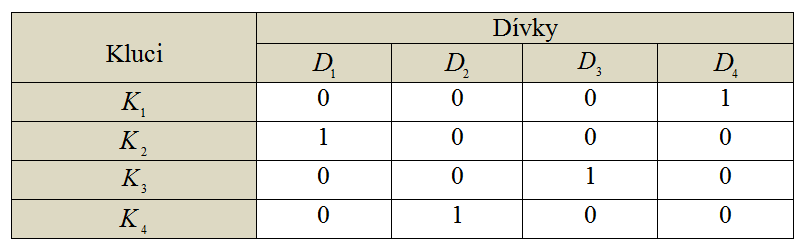 Děkuji za pozornost